Intermittent Fasting
EN202-02
Research Portfolio 
Aaron Paul V. Pamintuan
Dr. Kimberly Bunt-Anderson
 Northern Marianas College
Table of Contents
Abstract 
Schedule 
Brainstorm Process 
Findings
Reading Notes
Reflection
 Final Research Report
Abstract
A student of Northern Marianas College located in Saipan, CNMI expresses an original 3 month study highlighting the practice of Intermittent Fasting in one’s lifestyle. Pamintuan wanted to inform the readers of the weight loss benefits associated with Intermittent Fasting while highlighting the different experiences from a variety of people with it. He had conducted a variety of methods to gather data. This includes handing out surveys, and conducting interviews and questionnaires. Through the data gathered over a 4 week period, Pamintuan have found that most people are not aware or are not practicing Intermittent Fasting. Although most people do not practice or are aware of Intermittent Fasting, people that did partake in Intermittent Fasting experienced results of weight loss while participating in a physically active lifestyle. The study is important because although not much people are aware of Intermittent Fasting, while being physically active, it quantitatively illustrates the weight loss benefits of incorporating Intermittent Fasting in one’s lifestyle.
Schedule
Schedule
Brainstorm Process
Findings
Findings
Findings
Findings
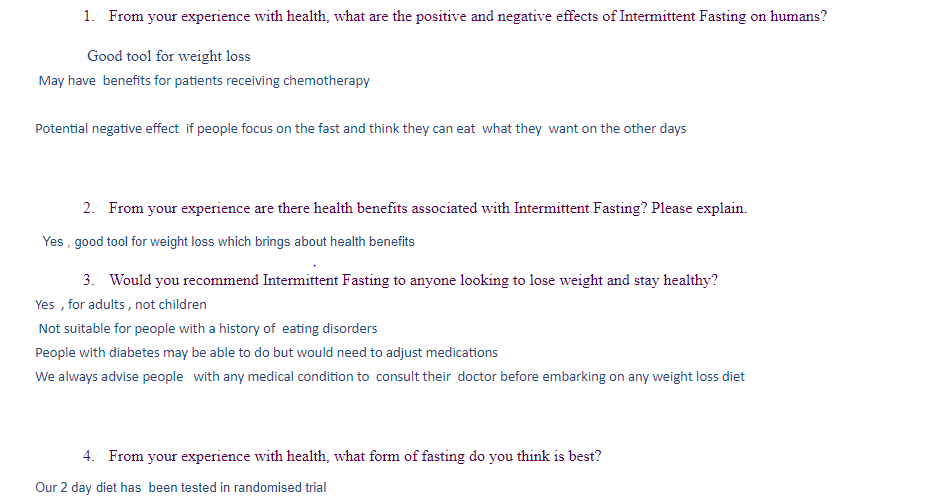 Reading Notes
Reading Notes
Reflection
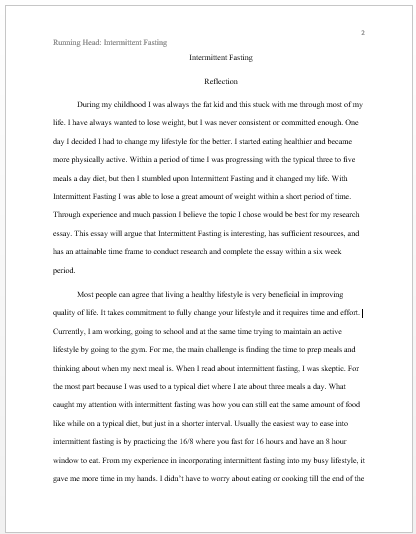 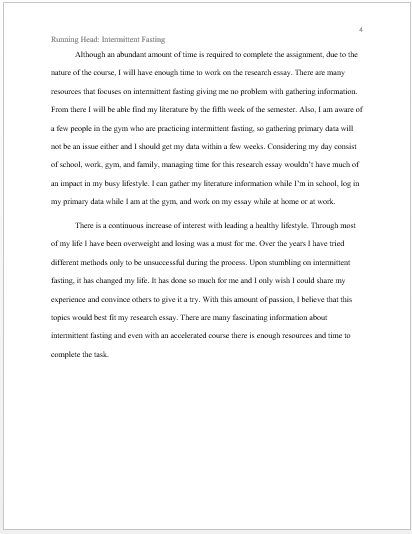 Final Report
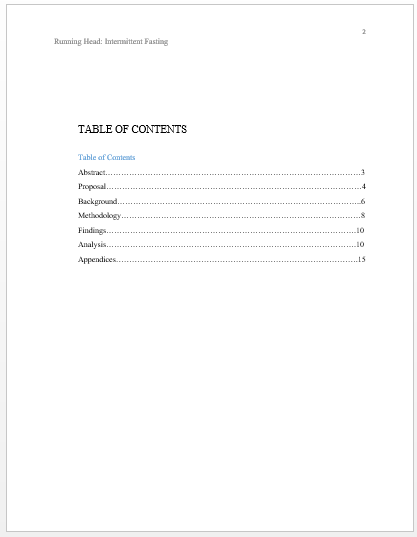 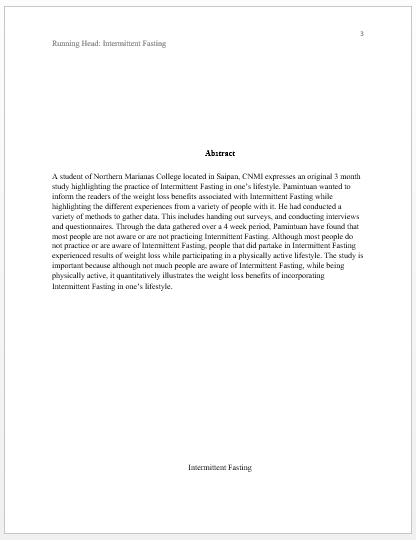 Final Report
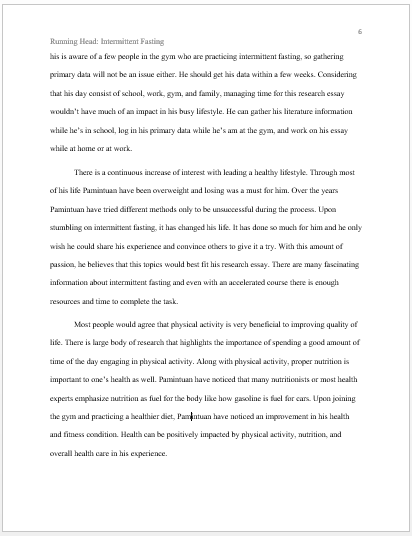 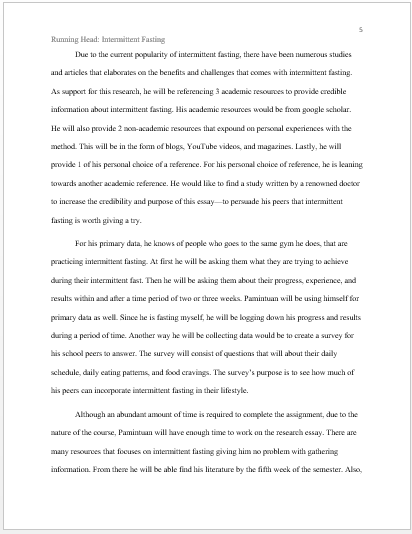 Final Report
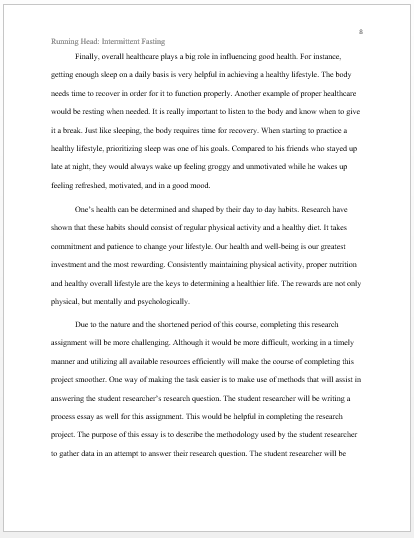 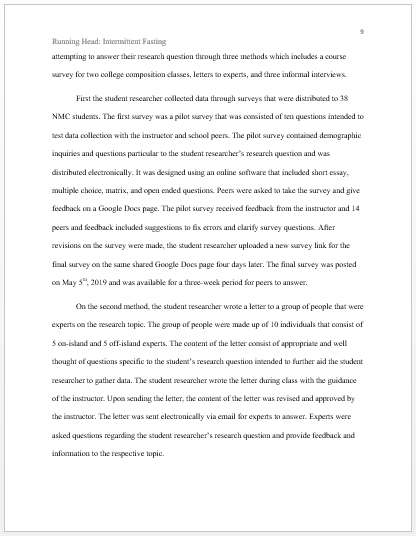 Final Report
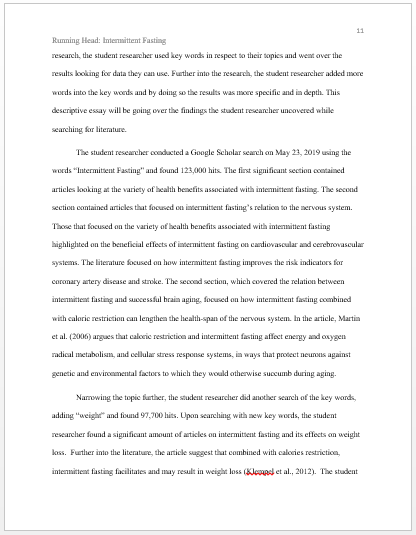 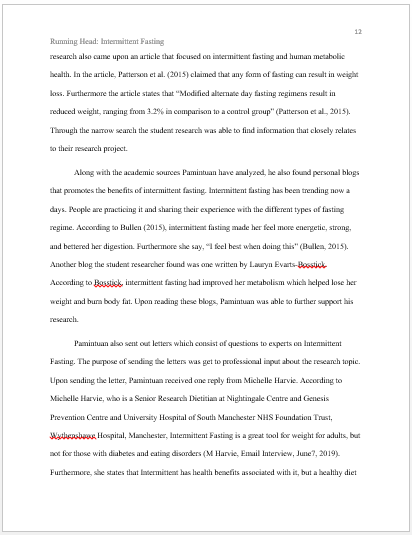 Final Report
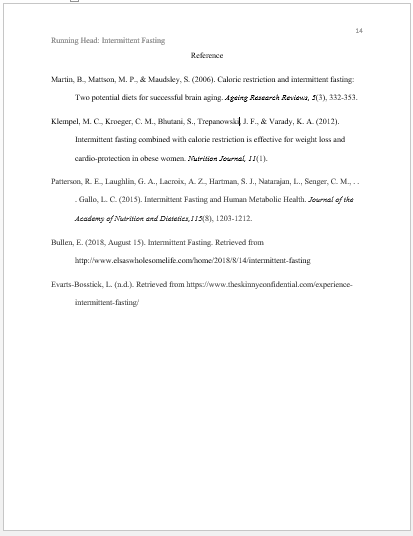 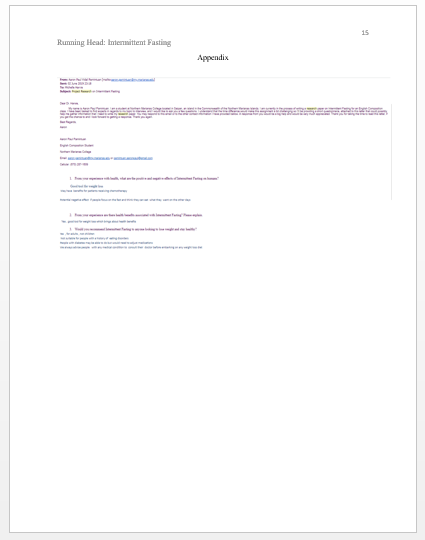